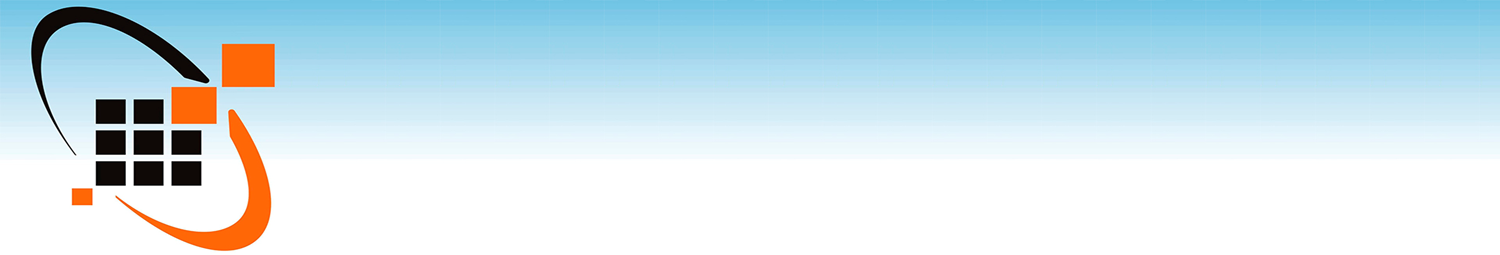 О единой системе оценки качества образования
В.И. Молодцова,                    директор государственного учреждения Ярославской области «Центр оценки и контроля качества образования»
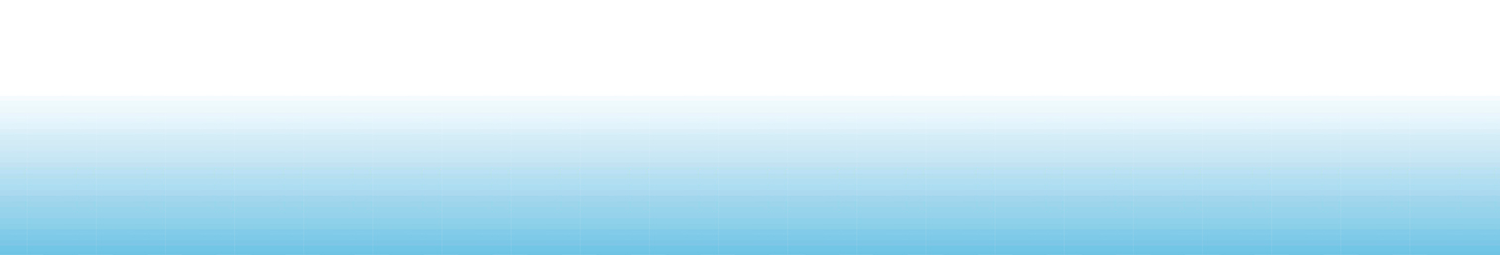 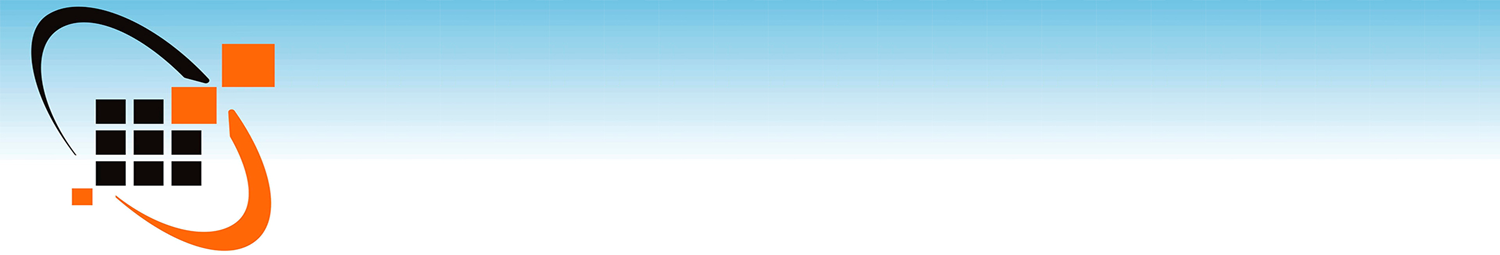 Управление системой образования включает в себя:(ст. 89  ФЗ-273 от 29 декабря 2012г.)
Независимая оценка качества образования 
Общественная, профессионально-общественная аккредитация 
Проведение мониторингов в системе образования
Государственная регламентация образовательной деятельности (лицензирование, аккредитация, государственный контроль (надзор))
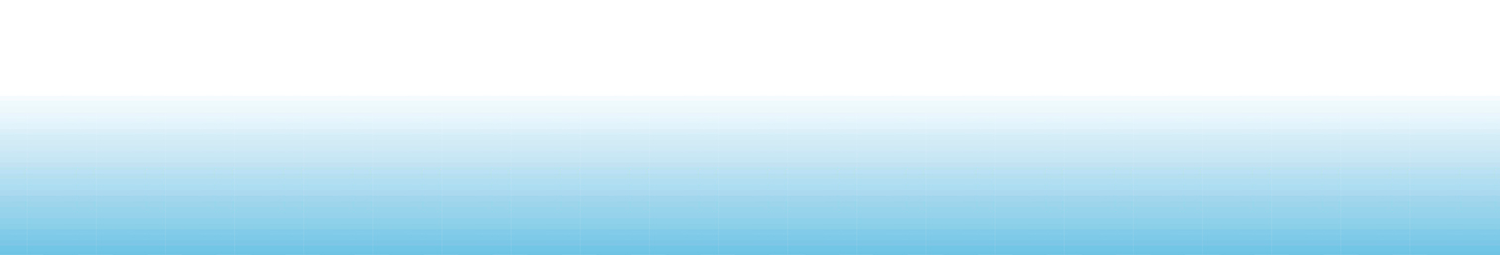 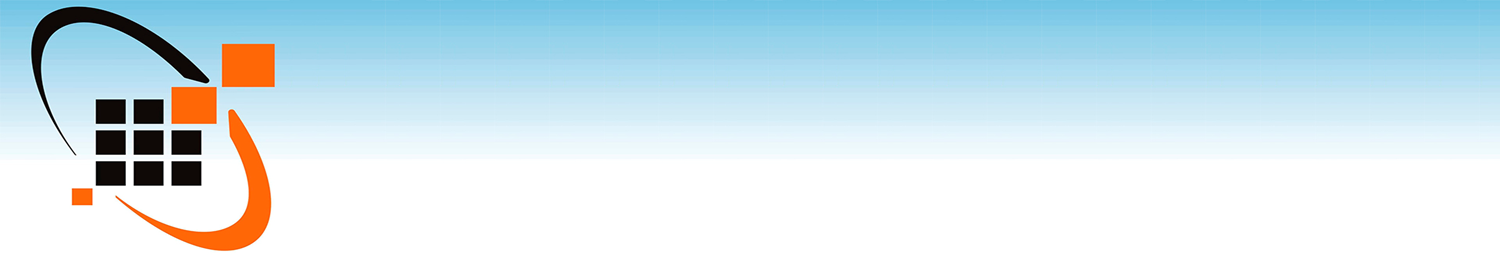 Федеральный уровень
НИКО
ВПР
Исследование 
компетенций 
учителей  (ИКУ)
ГИА-11
Международные сравнительные исследования
ГИА-9
ФИОКО 
Единый центр анализа, 
обработки и интерпретации 
данных
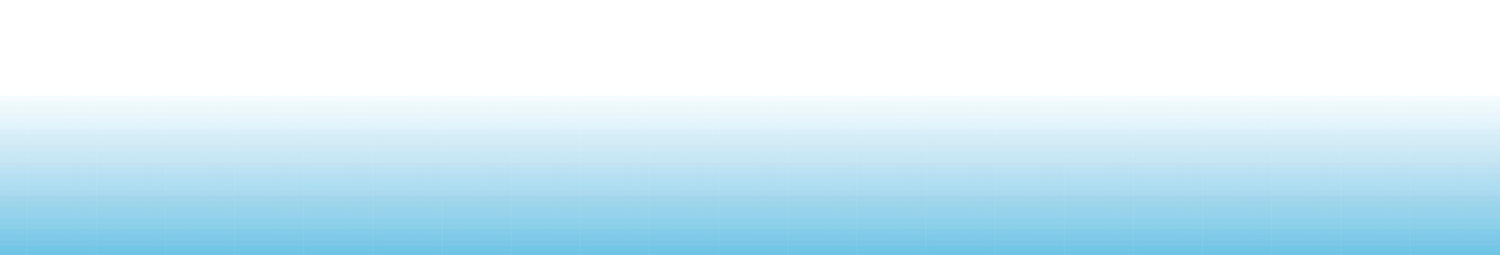 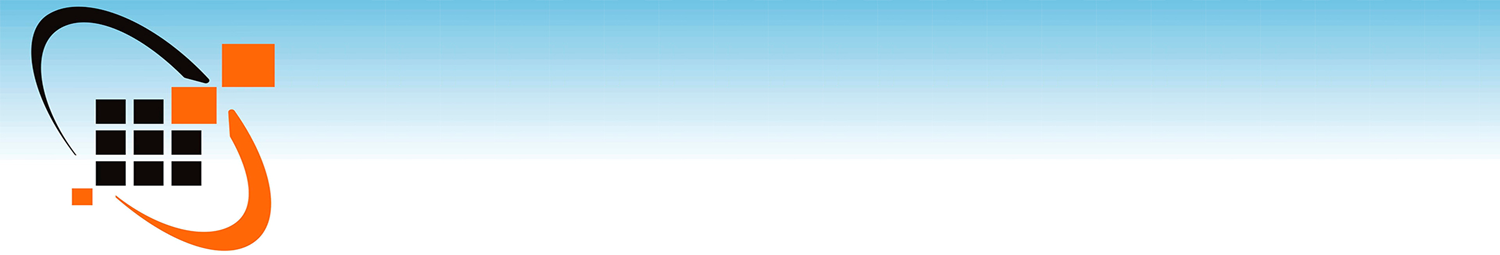 Федеральный уровень
Государственная итоговая аттестация, 9 классы
2016-2017гг.
Обязательные предметы
(русский язык, математика)
2 предмета по выбору 
(физика, химия, биология, история, география, информатика и ИКТ, иностранные языки, обществознание, литература)
Аттестат = успешные результаты ГИА
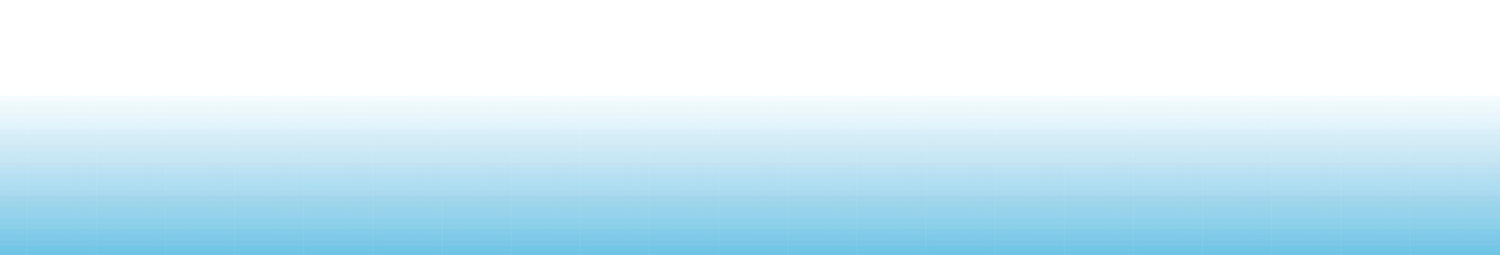 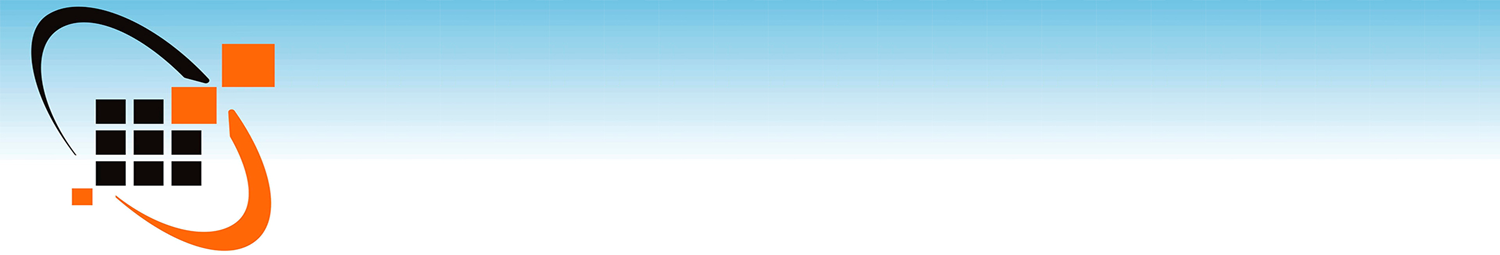 Федеральный уровень
Единый государственный экзамен
Информационная безопасность
Технологическое совершенствование
(устная часть)
Общественное наблюдение
Объективность экзамена (онлайн видеонаблюдение)
Объективность результатов
2017 г.
Без существенных изменений отказ от части с выбором ответов  (биология, химия ); технология печати КИМ в аудитории и сканирования в ППЭ.
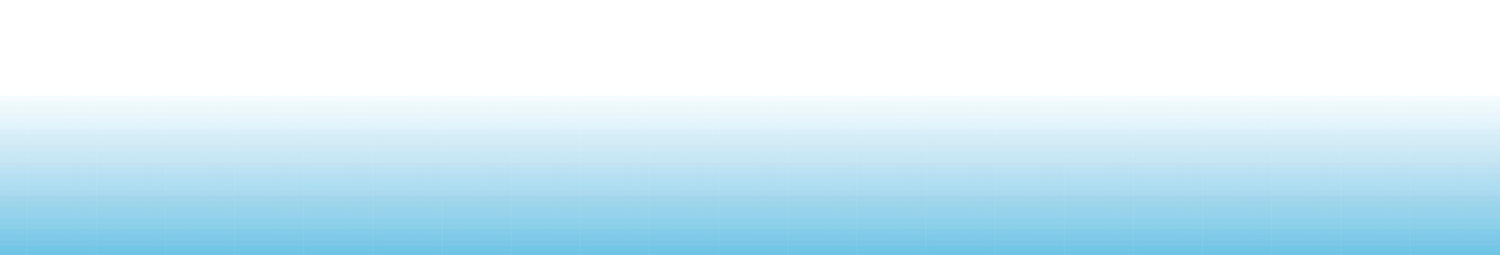 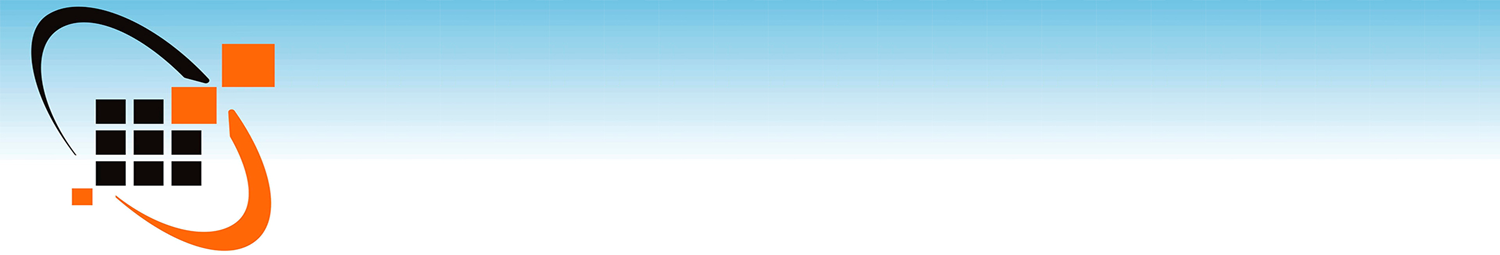 Федеральный уровень
НИКО
национальные исследования качества образования
Цели:
развитие единого образовательного пространства в Российской Федерации; 
развитие информационно-аналитической, технологической и методологической основы для принятия управленческих решений по развитию системы общего образования в Российской Федерации; 
содействие внедрению ФГОС.
Выборка:
масштаб Российской Федерации;
Группы субъектов Российской Федерации.
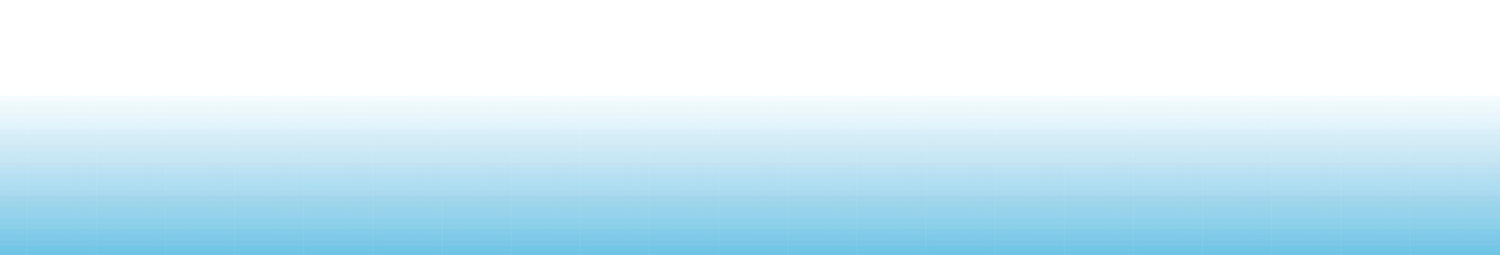 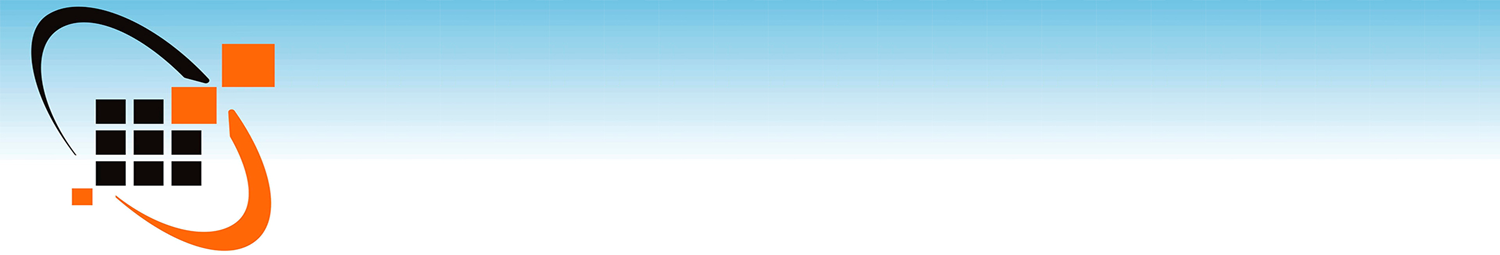 Федеральный уровень
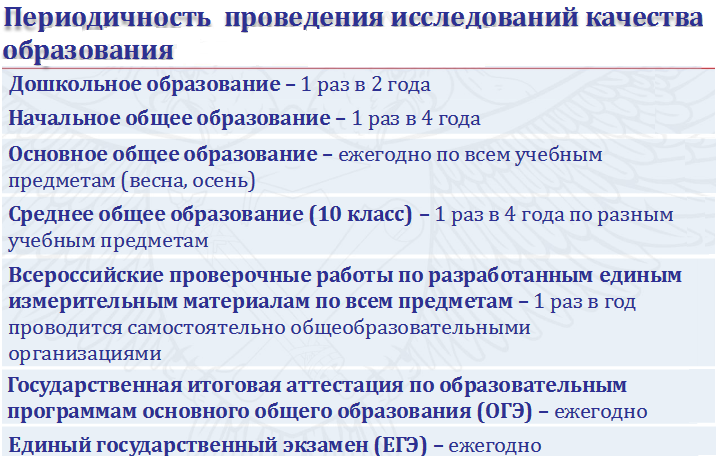 НИКО
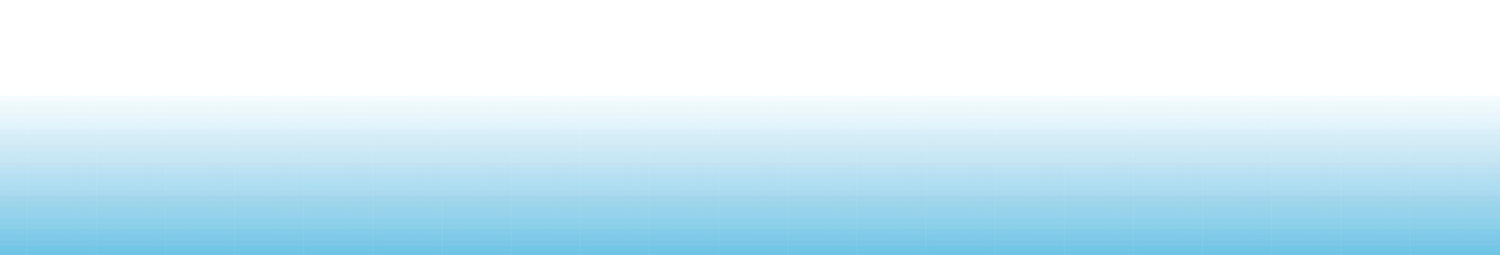 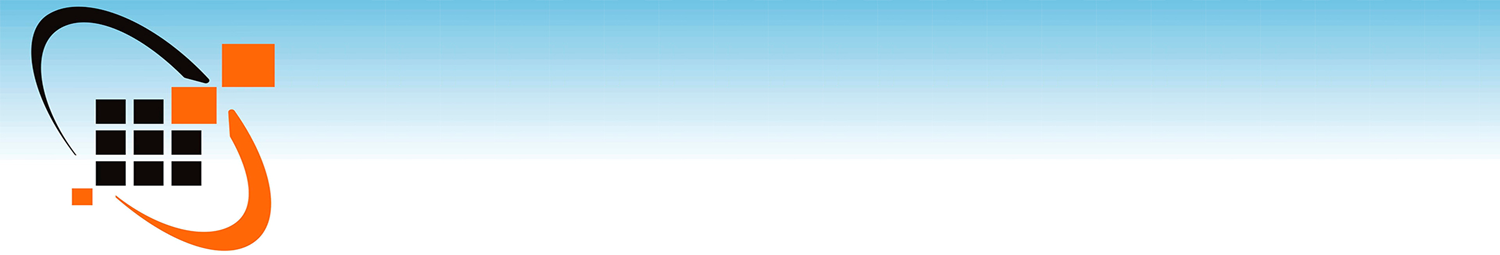 Федеральный уровень
НИКО
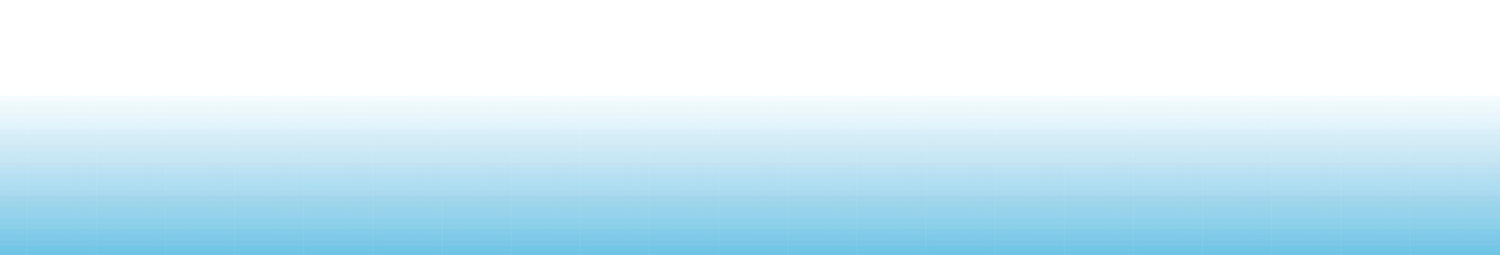 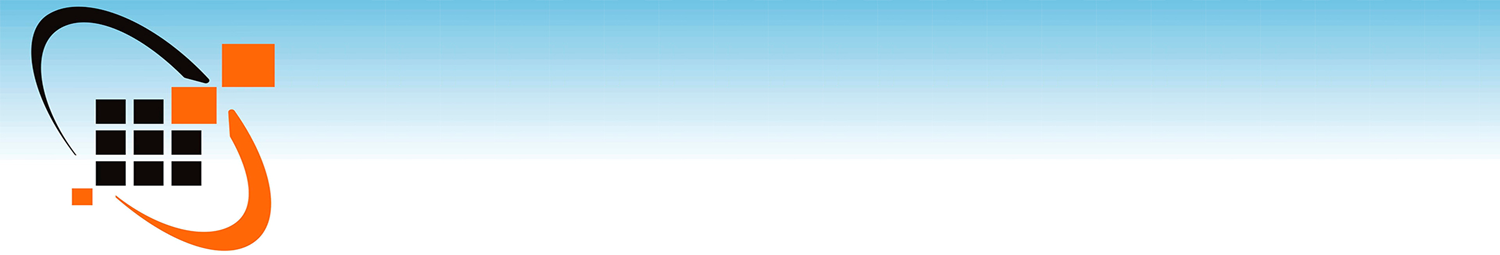 Федеральный уровень
Апрель 2015г.
НИКО
национальные исследования качества образования
Математика, начальная школа
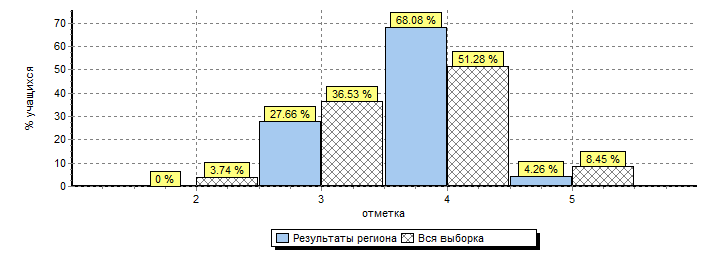 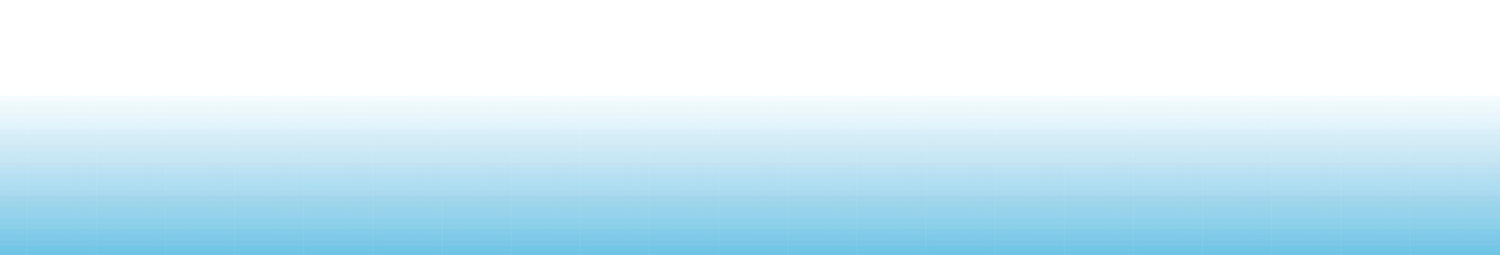 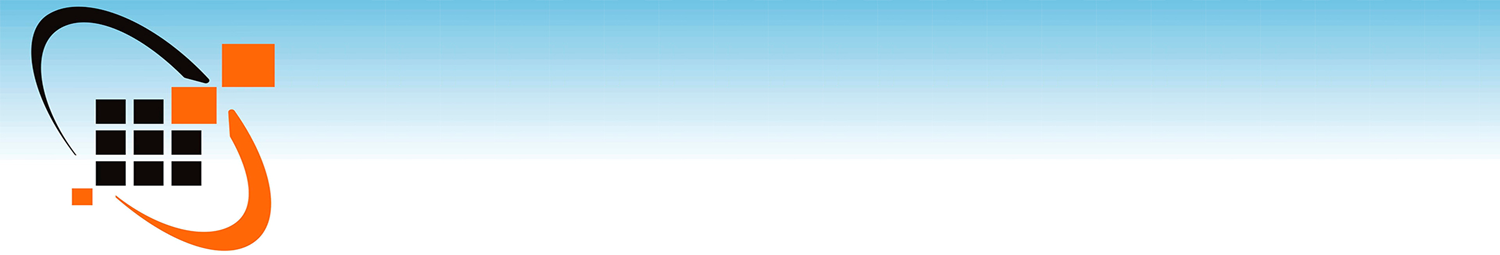 Федеральный уровень
Апрель 2015г.
НИКО
национальные исследования качества образования
Окружающий мир, начальная школа
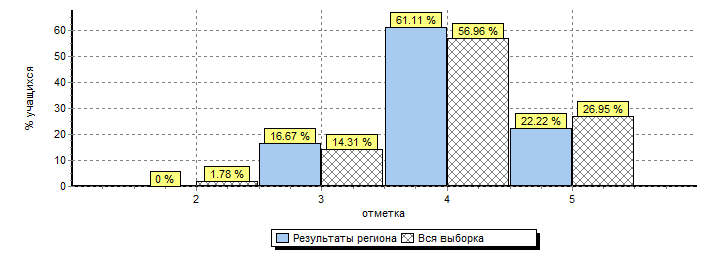 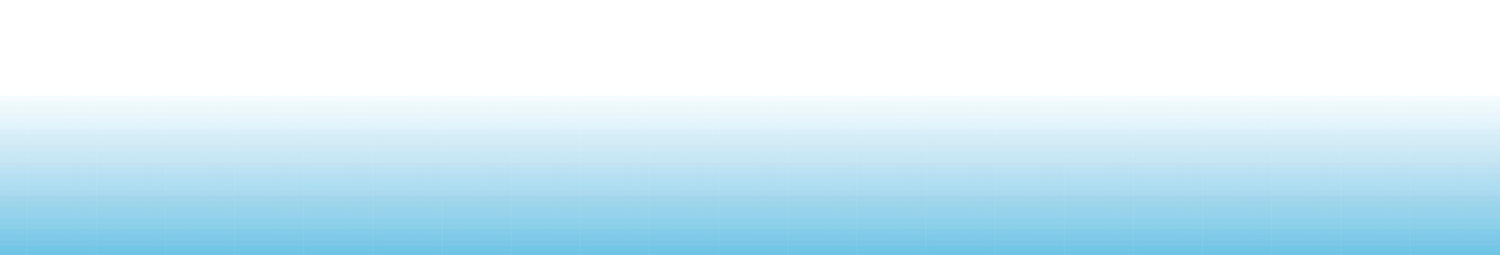 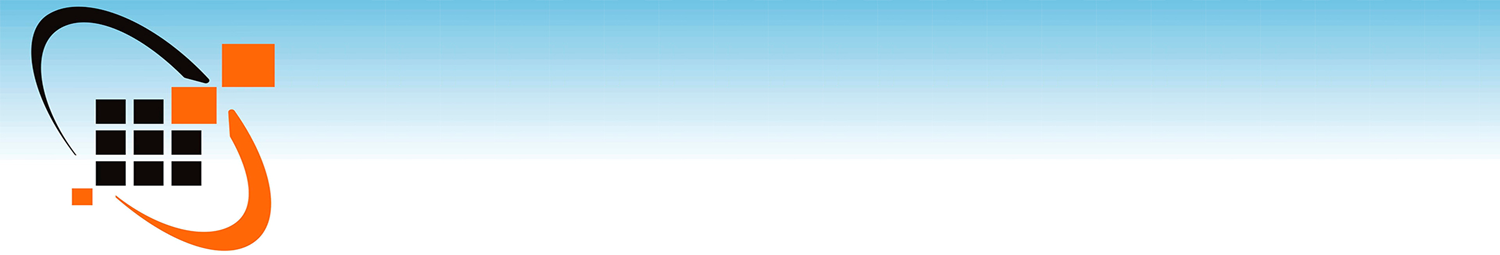 Федеральный уровень
ВПР
Всероссийские проверочные работы
Вместо КИМ – варианты проверочной работы.
Вместо демоверсии – образец проверочной работы. 
Нет заданий с выбором ответа.
НЕ егэ!
Возможность отслеживать успеваемость и качество знаний школьников с 4 по 11 класс (база данных).
Использование банков заданий, построенных с учетом опыта российских и международных оценочных процедур.
Совершенствование механизмов развития общероссийской системы оценки качества образования путем построения системы взаимосвязанных исследовательских и диагностических процедур на разных уровнях системы образования.
Доступность для всех школ.
Возможность провести на уровне региона.
Возможность получить сводные результаты на федеральном уровне.
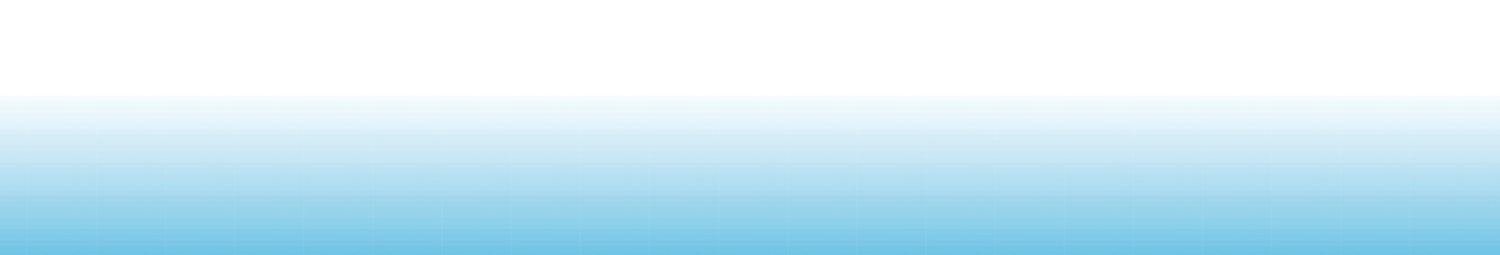 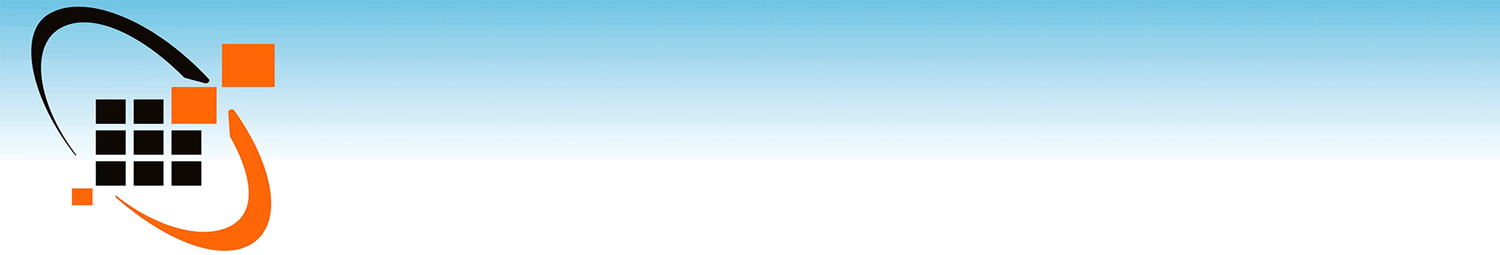 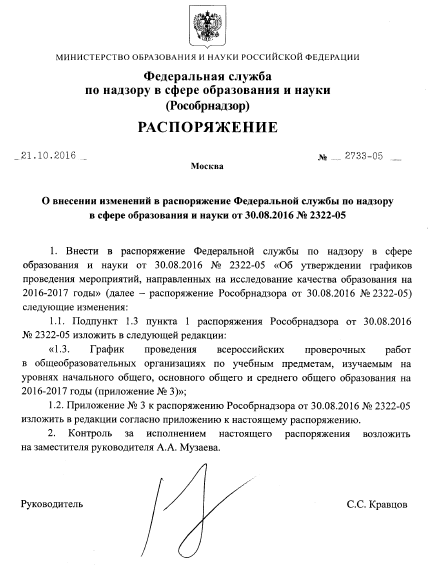 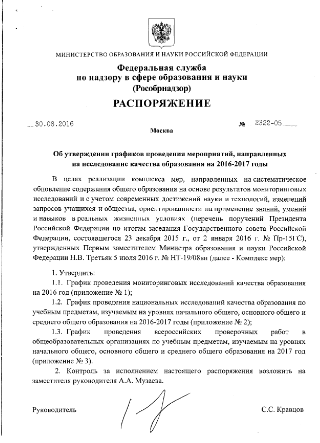 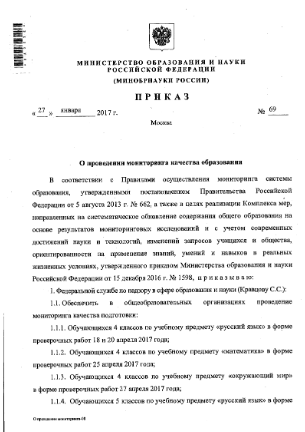 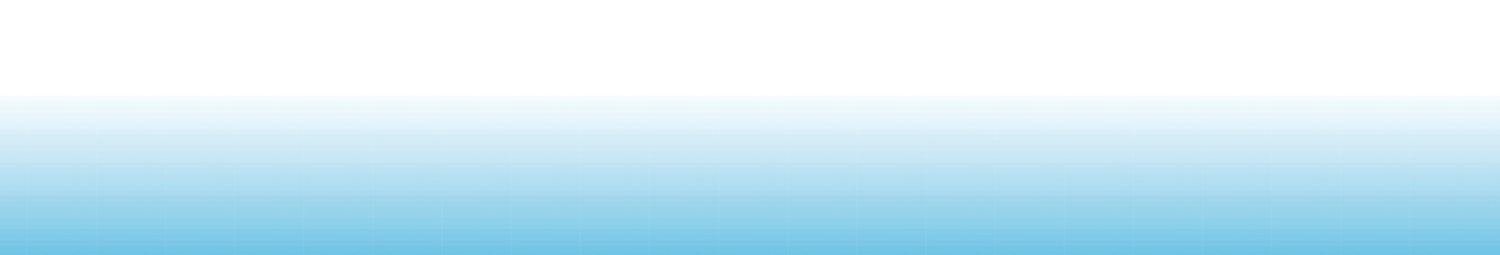 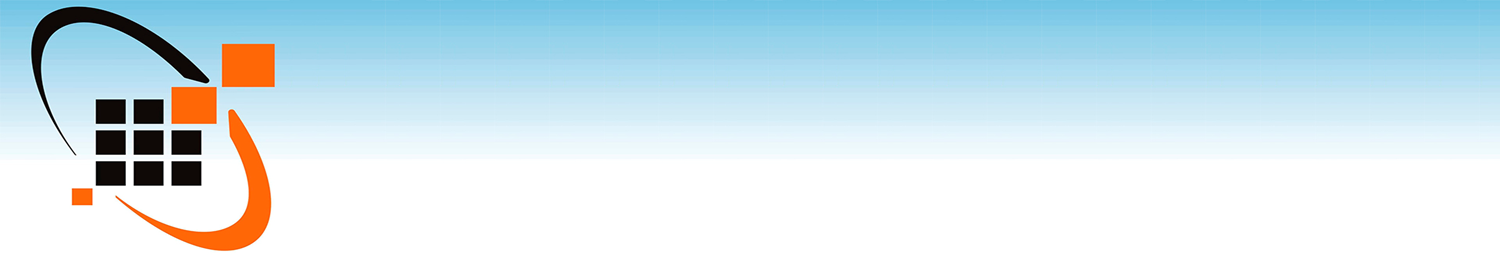 Результаты ВПР по русскому языку
 (5 класс, ноябрь 2016г.)
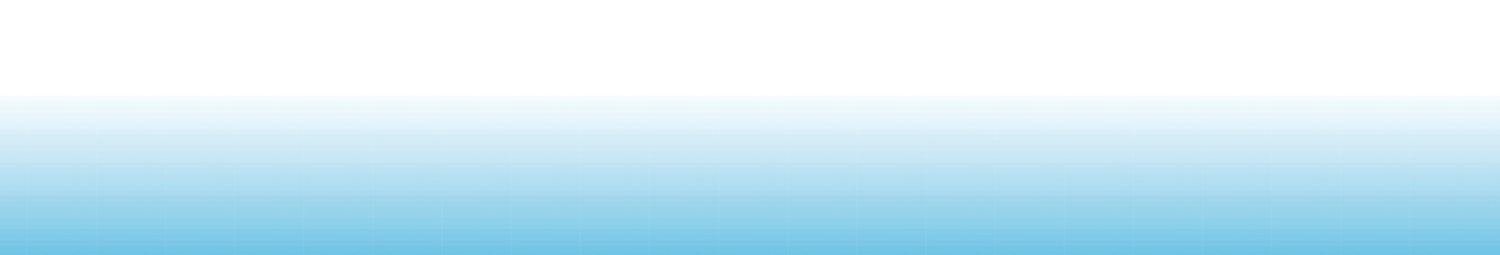 отметка
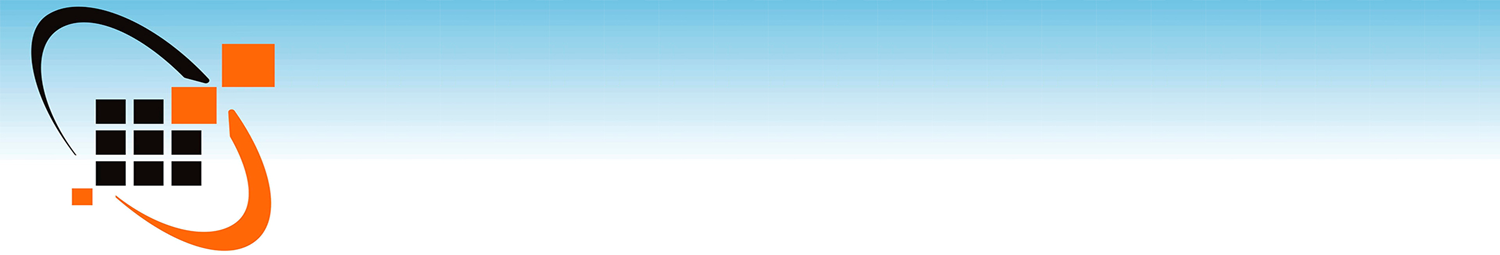 Федеральный уровень
Исследование компетенций учителей (ИКУ)
Цель:  содействие повышению качества
подготовки педагогических работников путем создания научно-обоснованной системы комплексной оценки
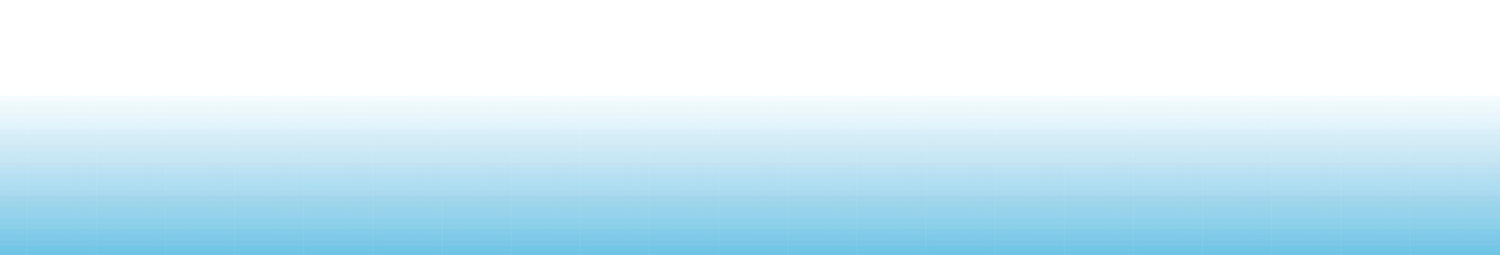 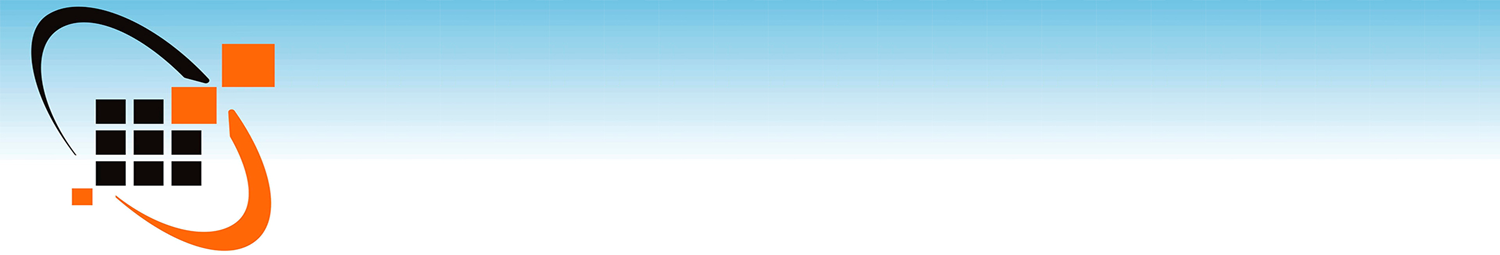 Федеральный уровень
Что оценивается?
Профессиональные
компетенции
учителей
умение оценивать
 ответы и решения
 обучающихся в
 соответствии со 
стандартизированными 
критериями
методические 
компетенции
уровень предметной 
подготовки
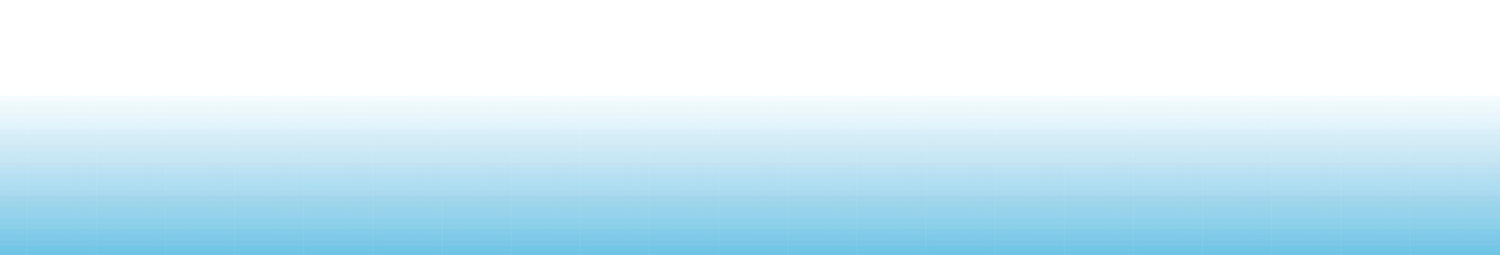 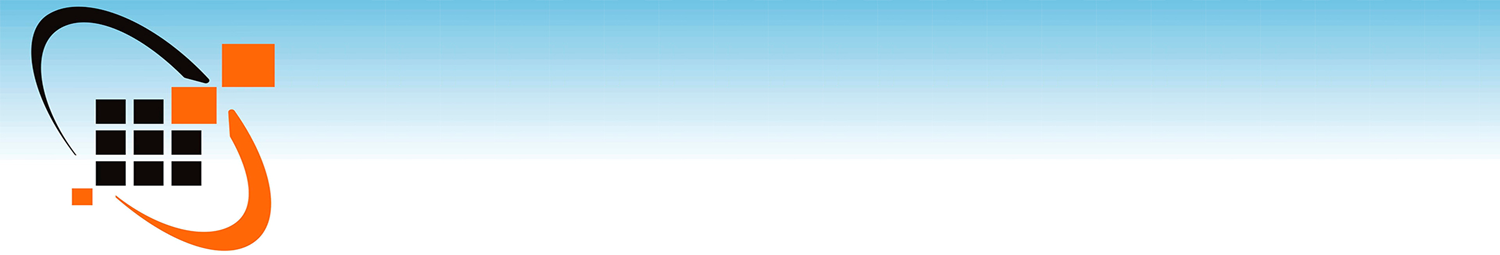 Причины низких образовательных результатов школьников
Слабая предметная подготовка учителей (недостаточные предметные компетенции)
Слабая психолого-педагогическая подготовка учителей (недостаточные метапредметные компетенции)
Слабая методическая подготовка учителей (недостаточные технологические компетенции)
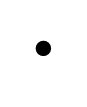 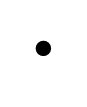 Недостаточный уровень компетенций управления школой (управленческой команды школы)
Низкий (сложный) уровень социального контекста школы
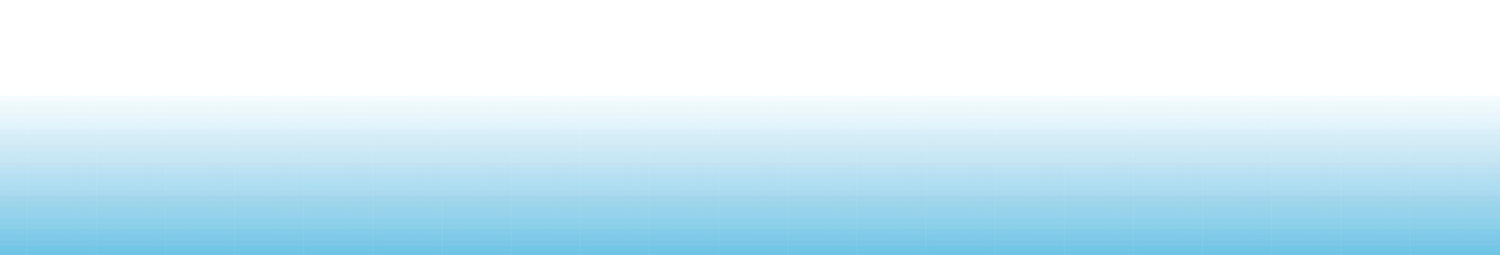 Отсутствие системы сопровождения профессионального развития педагогов
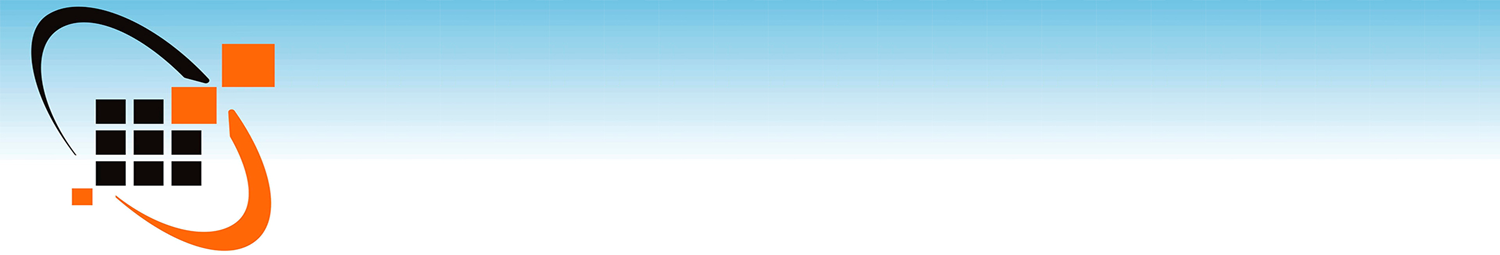 МУНИЦИПАЛЬНЫЙ УРОВЕНЬ И ШКОЛА
Адресная работа с учителями, персонифицированные  программы  профессионального развития педагогов 
    на основе выявления  
            персональных профессиональных             дефицитов 
(индивидуализированная диагностика, «типичные» затруднения)
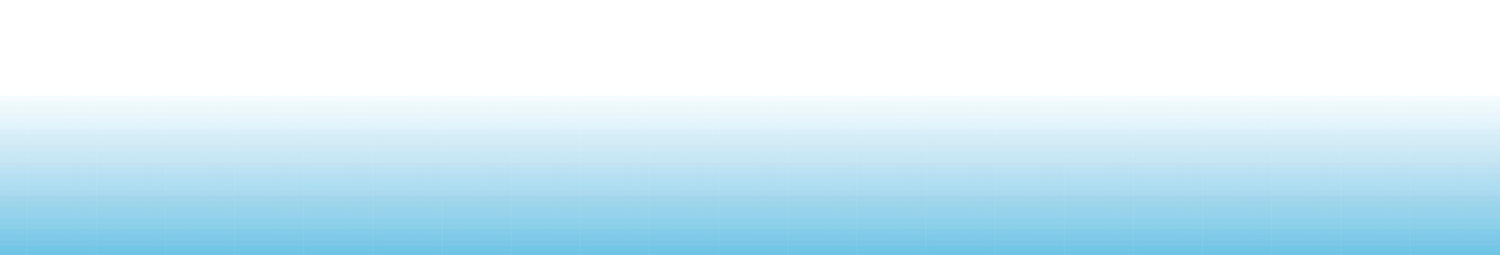 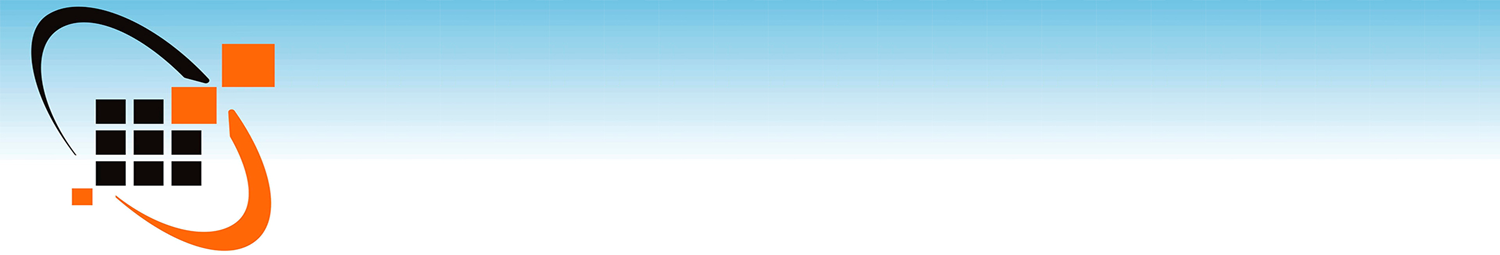 РЕГИОНАЛЬНЫЙ УРОВЕНЬ
Приоритет : развитие кадрового потенциала региональной системы образования

Для этого: 
формирование новых компетенций:
оценочной
экспертной
аналитической
консалтинговой
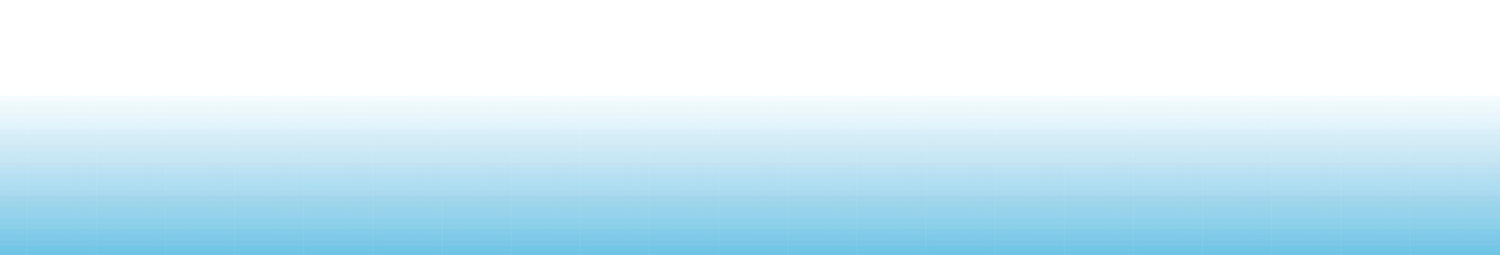 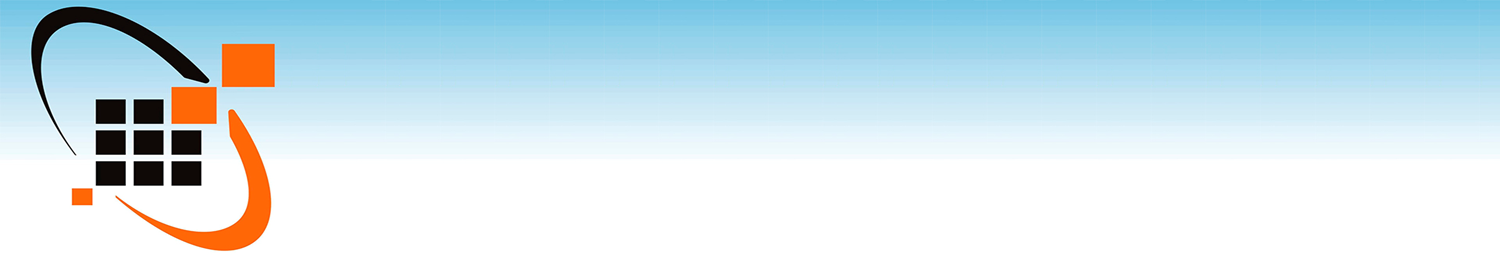 Региональный уровень
Независимая оценка 
качества образования
Независимая оценка качества
 образовательной 
деятельности организаций,
 осуществляющих
образовательную деятельность
 (ст. 95.2 ФЗ-273)
Независимая оценка качества 
подготовки 
обучающихся 
(ст. 95.1 ФЗ-273)
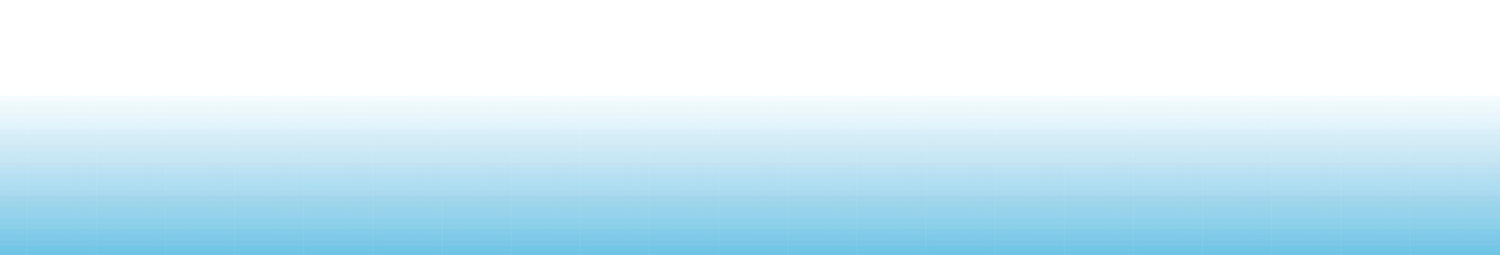 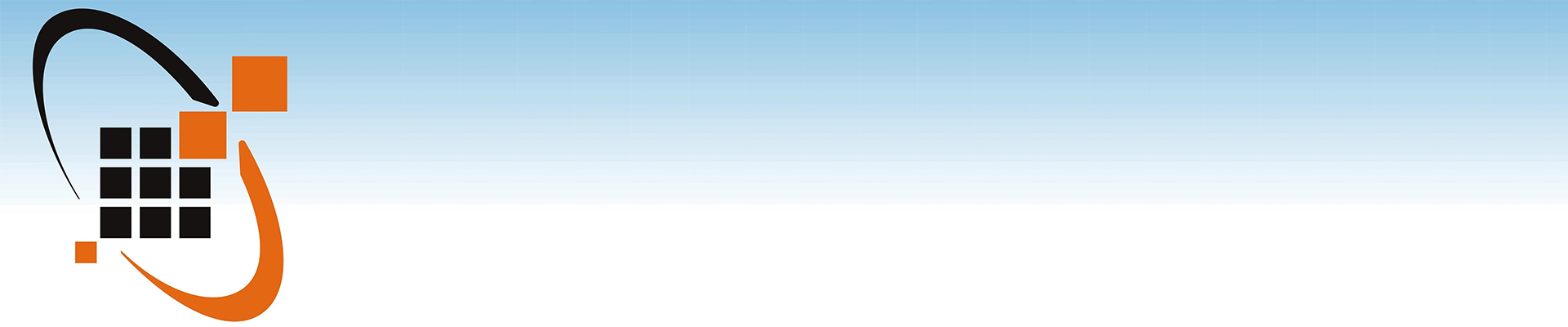 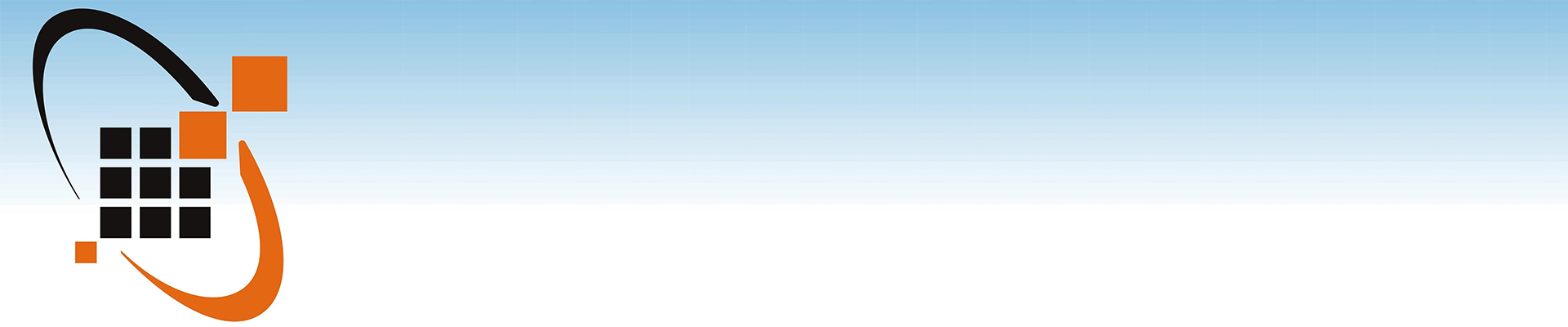 Региональный уровень
Мероприятия по оценке качества образования, 2017 г.
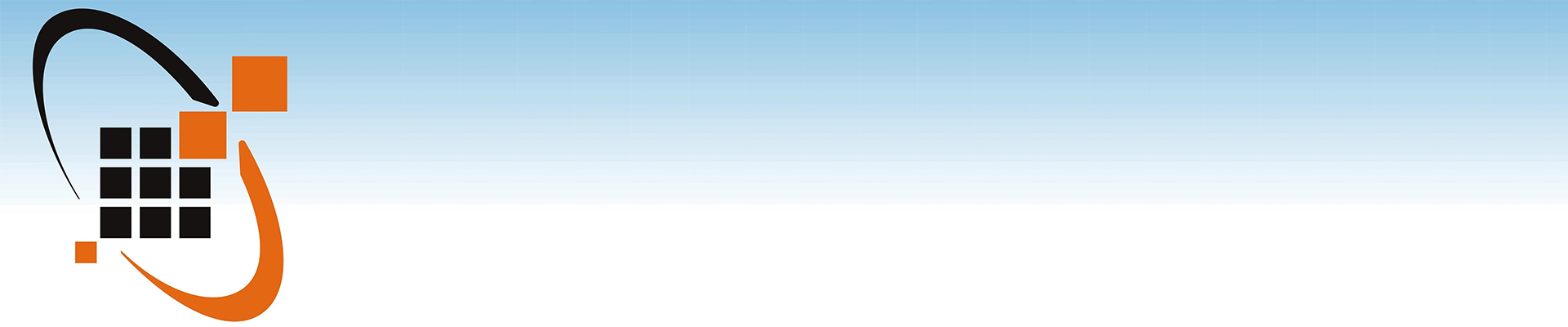 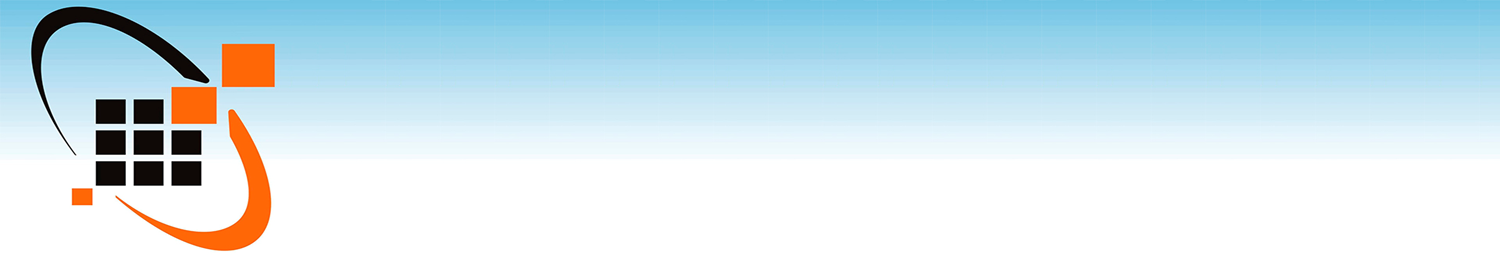 Региональный уровень
Независимая оценка качества образовательной деятельности
(ст. 95.2 ФЗ-273)
Критерии:
 открытость и доступность информации об ОО,
 комфортность условий,
 доброжелатель-ность, вежливость, компетентность работников,
 удовлетворенность качеством  образовательной деятельности
,
Опрашиваются родители, школьники.
Информация о результатах доступна,
размещается в сети «Интернет» на официальных сайтах
Департамент образования области, органы местного самоуправления с участием общественных организаций, общественных объединений  формируют 
общественный совет
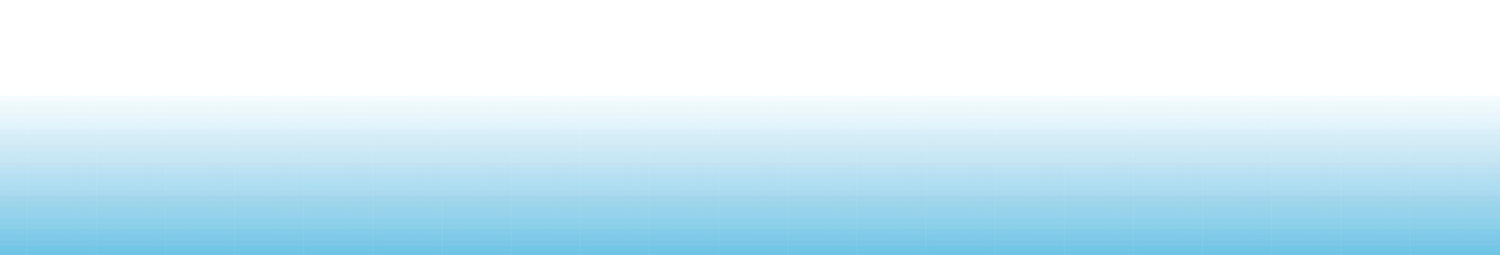 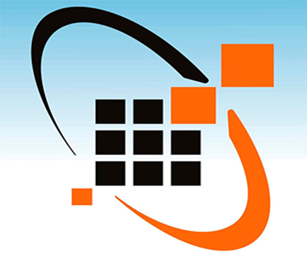 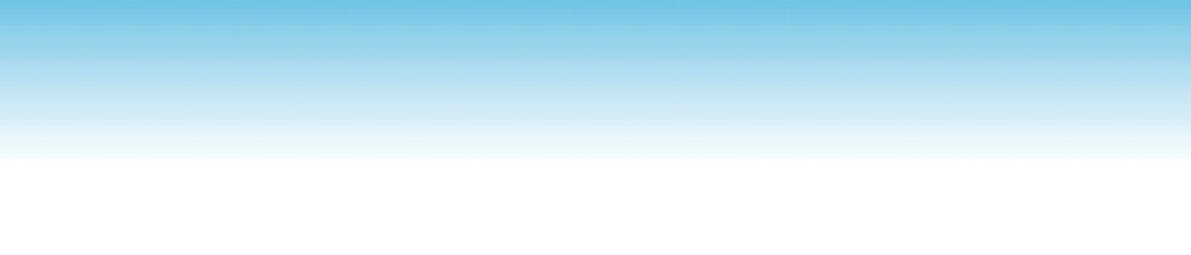 Региональный уровень
Оценка качества образовательной деятельности
(ст. 95.2 ФЗ-273)
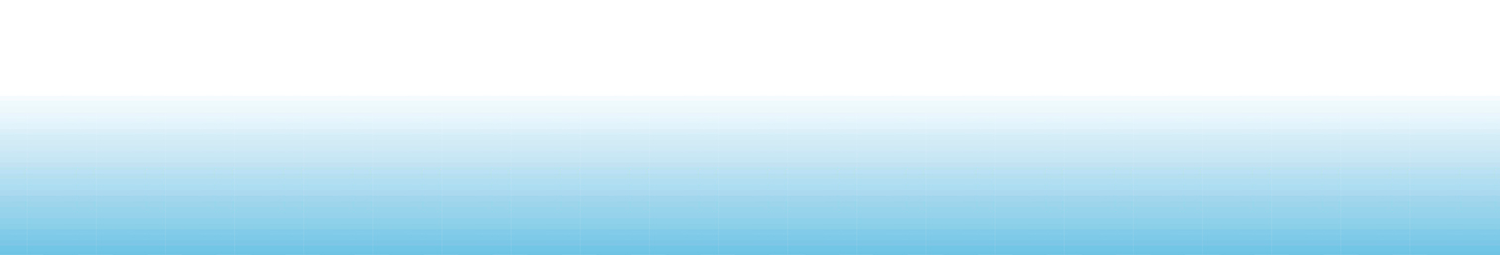 Цветовая дифференциация значений: зеленый цвет – высокие значения, красный цвет – низкие значения.
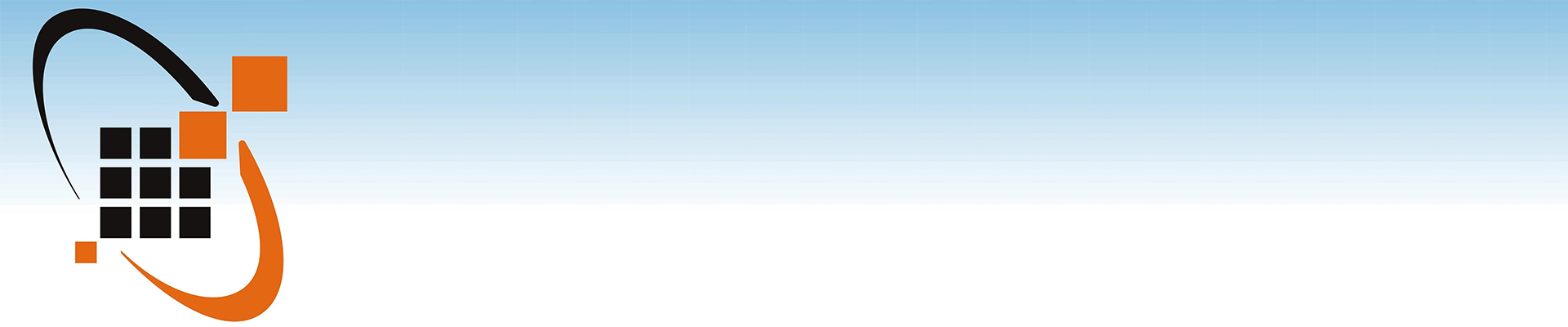 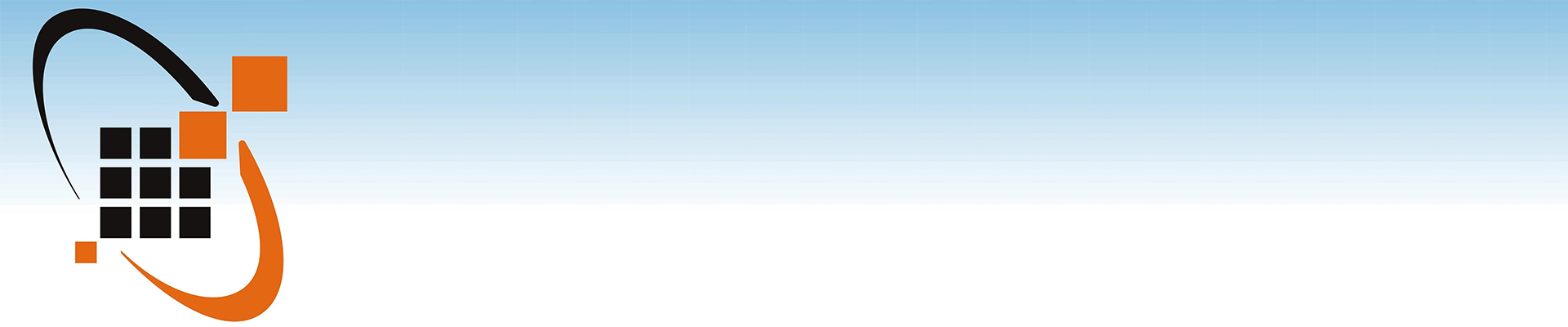 Муниципальная система оценки качества образования (МСОКО) Внутренняя система оценки качества образования (ВСОКО)
(ст.28 п. 3.13  ФЗ-273)
цели
оценочные инструменты
система 
оценки
оценочные процедуры
графики оценки
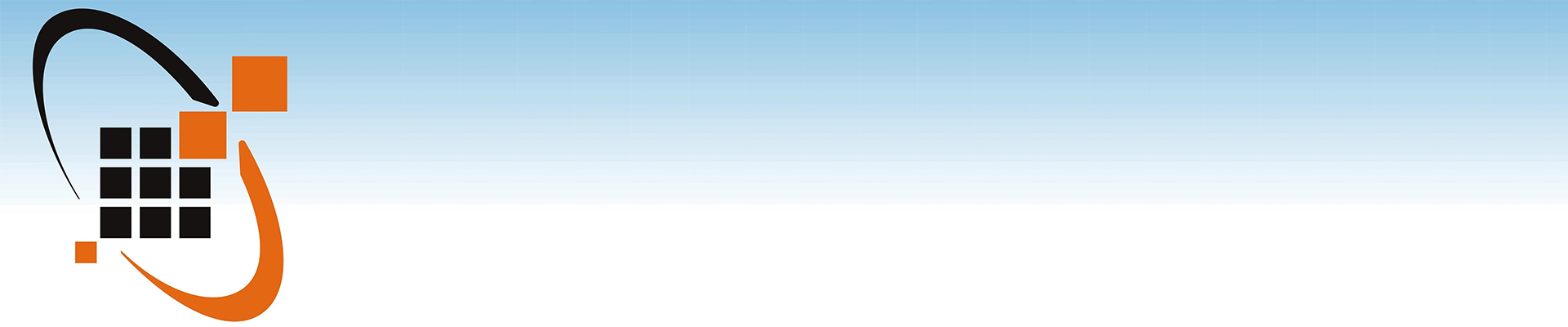 анализ  и интерпретация  результатов
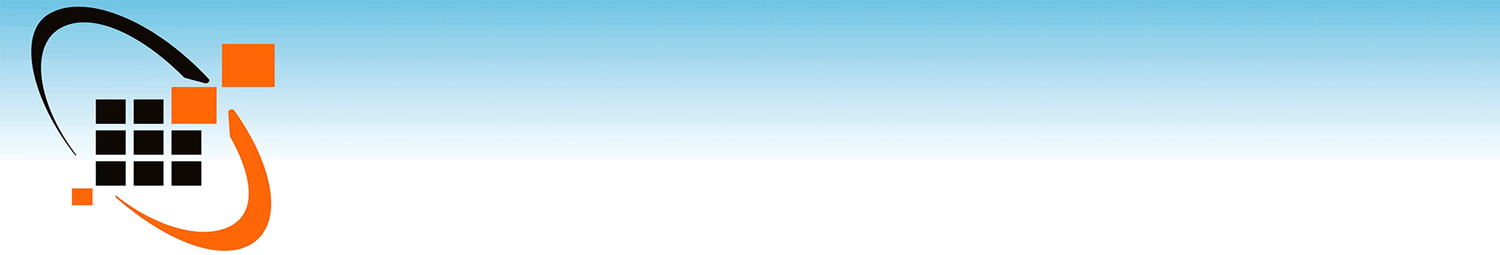 АНАЛИТИКА

(Некоторые факторы, влияющие на качество образования)
Эффективность организации образовательного процесса
Социально-экономический, национально-культурный контекст
Эффективность системы повышения квалификации
Уровень объективности результатов оценочных процедур
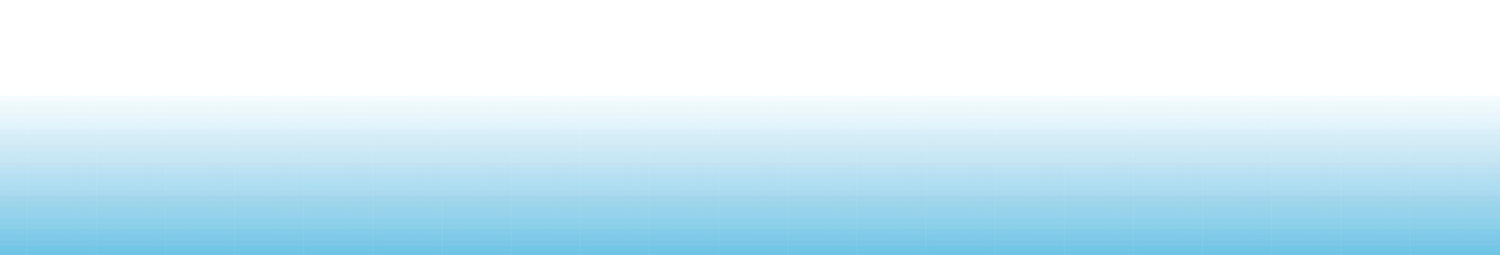 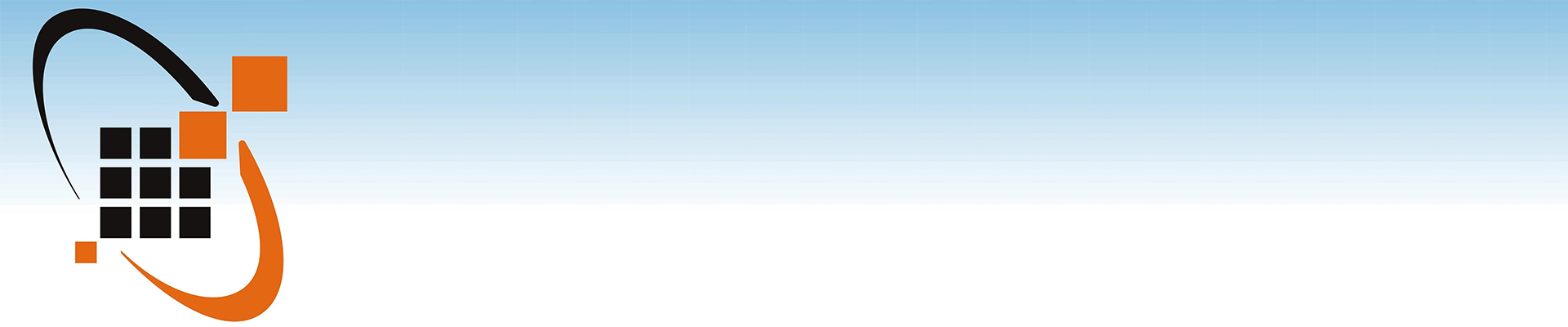 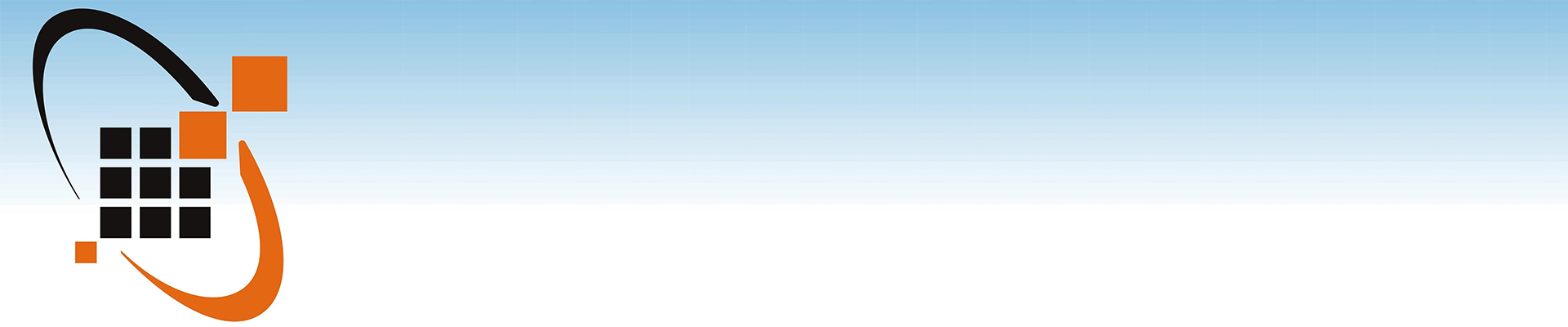 Контакты
Государственное учреждение Ярославской области
 «Центр оценки и контроля качества образования»

Адрес электронной почты: molodcova@coikko.ru

Телефоны: 8(4852)73 39 63
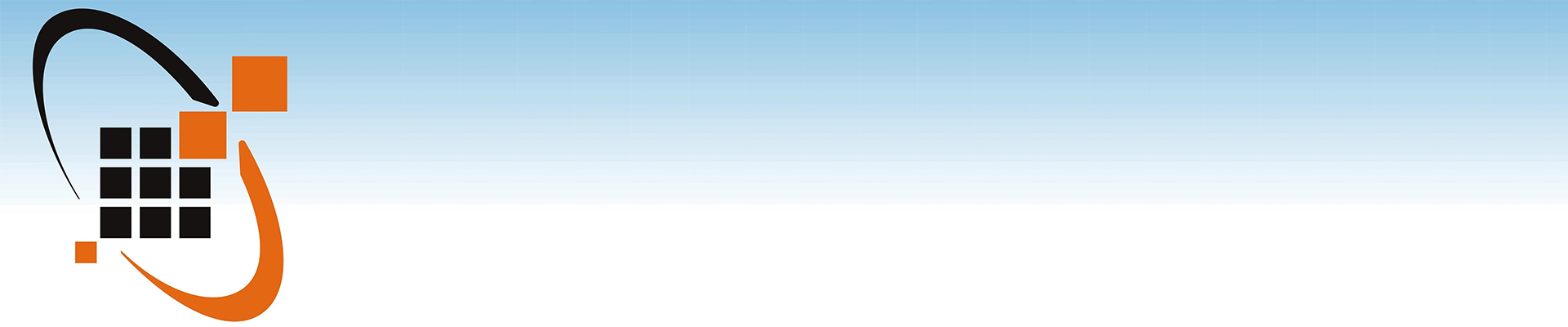